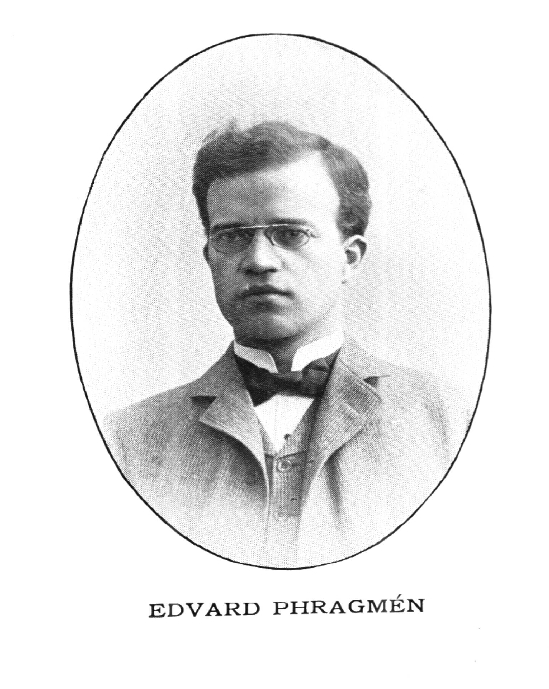 Phragmén’s Sequential Rule (1894)
It costs $1 to elect a candidate to the committee.
Each voter has a virtual bank account, initially empty.
We slowly fill up the bank accounts until some candidate has supporters who have $1 in total.
We elect such a candidate and take the supporters’ money away.
Finish when k candidates have been elected.